Казахский Национальный Университет им. аль-Фараби
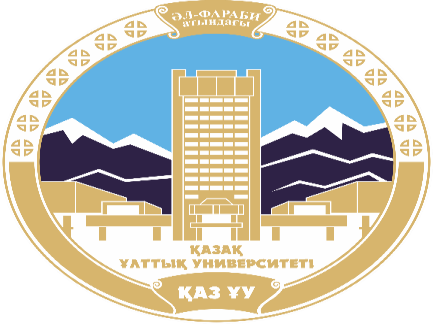 Кафедра политологии и политических технологий
История и теория политического менеджмента
Абжаппарова А.А.
Старший преподаватель
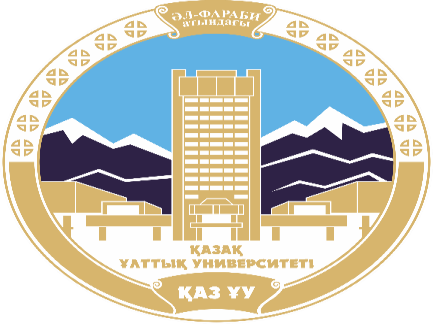 История и теория политического менеджмента
Лекция 3
Современные тенденции развития менеджмента
План лекции:
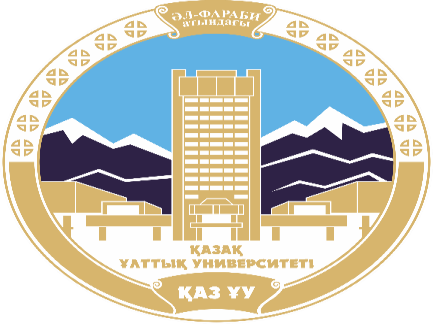 1. Менеджмент и социум
2. Тенденции развития организаций
Гуманизация:
· Человек – существо социальное, т.е. ориентированное на других людей, включенное в малые группы и неординарные отношения.
· Иерархия и формальные отношения плохо совместимы с природой человека
· Руководители должны ориентироваться на конкретные потребности своих подчиненных
· Производительность труда повышается если индивидуальное награждение дополняется групповым, сотрудники участвуют в управлении
4
Социализация:
· Сейчас менеджер должен быть социально компетентным – принимая решения, он должен учитывать его социальные условия с социальные последствия
· Организация должна разработать социальную стратегию – система принципов, помогающих делать принимаемые решения социальные обоснованными. При разработке социальной стратегии учитывается и внутренняя, и внешняя среда организации.
5
Социализация:
1) Чьи интересы внутри организации учитываются при принятии решений
2) Какова социальная структура коллектива и как это влияет на реальные интерес работников
3) На каких принципах выстраиваются отношения с клиентами, конкурентами, поставщиками
4) Интересам каких социальных групп соответствует продукция организации
6
Социальная ответственность менеджмента – принятие на себя обязательств больших, чем предусмотрено нормативами
7
Маркетинговый подход
МП определяет философию существования современных организаций: условия существования и успеха организация зависит от того, насколько она в состоянии удовлетворить потребности клиентов
Маркетинг – это вид человеческой деятельности, направленной на удовлетворенность нужд и потребностей посредством обмена (Ф.Койлер)
Прежний подход – бытовой. В нем система координат построения организаций задавала основная технология.
В МП система координат задает потребности рынка.
МП распространяется и на внешние, и на внутренние отношения в организации.
8
Традиционно организация строилась наподобие механизма. Современные модели уподобляют организацию живому организму..
1. Относительной автономностью
2. Многовариантностью поведения
3. Обучаемостью
4. Творчеством
5. Высокой сложностью
6. Неконтролируемостью внутренних процессов
9
Исходя из этого менеджмент стремится «смягчить» организацию:
1. Уменьшается иерархия в организации
2. Развиваются горизонтальные связи
3. Используются уникальные возможности сотрудников
4. Возрастает ценность знаний и информации
10
Проектный подход
В классовом варианте деятельность организации строится как монотонности выполненных функций, разделенных на должностные обязанности. 
В современных условиях деятельность организации организуется по проектам – организованная во времени система мероприятий, предусматривающие концентрацию работы и ресурсов для достижения относительной автономных целей.
11
Концепция «белого пространства» в организации (М.Малетц, Н. Норма)
В мобильной организации существует «черное пространство» - выполнение «формальных должностных обязанностей», «белое пространство» - деятельность людей с использованием ресурсов организации и связанных с выполнением должностных обязанностей.
Целенаправленно развивается интрапренерство (внутреннее предпринимательство) создаются условия:
1. Уменьшается рабочая нагрузка и официально разрешается пользоваться ресурсами
2. Разрабатываются документы устанавливающие порядок использования в создаваемых продуктах
12
Культура управления:
· У организации иерархия сохраняется на самом верху
· Остальная организация построена как клеточная структура
· В организации есть традиционные подразделения, но они носят в основном учетно-приписной характер
· Основная работа осуществляется по клеткам – это неформальное временное объединение специалистов для решения проблем, возникающих перед организацией
· Один человек может одновременно участвовать в работе нескольких клеток
· Для того чтобы организация не распадалась нужна продуманная политика менеджмента
13
Современный  менеджмент
Новые функции современного менеджмента включают в себя необходимость развития способностей, позволяющих быстро изменять стратегию в случае возникновения внешних или внутренних угроз; развитие личной конкурентоспособности
14
На сегодняшний день к функциям современного менеджмента относится :
§ планирование
§ организация
§ мотивация
§ контроль
§ координация
15
Развитие современного менеджмента характеризуется следующими тенденциями:
бурное развитие получает культура организации;
стратегическое управление и стратегическое планирование находят свое применение во все более широком спектре специальных приложений;
методы и технологии современного менеджмента, отработанные в коммерческих организациях, распространяются на некоммерческие сферы, включая государственный сектор;
формируются и развиваются новые специальные виды менеджмента.
16
Современный  менеджмент
В процессе своей деятельности менеджеру приходится решать не только общие задачи управления, но и действовать в соответствии с особенностями сферы, которой ему необходимо управлять. Именно по этой причине принято говорить о частном менеджменте, особенности которого описываются в соответствующих учебниках. В настоящее время существует по меньшей мере семь сфер менеджмента.
17
Современный  менеджмент
1. Производственный менеджмент направлен на принятие решений, касающихся использования тех или иных технологий, загрузки оборудования, объемов и структуры выпуска продукции, другими словами, на оптимизацию производственного процесса. Оптимизация предполагает поиск такой организации производства, при которой имеющиеся у предприятия ресурсы используются наиболее выгодно, таким образом, что они приносят максимально возможную выгоду при минимальных затратах
18
Современный  менеджмент
2. Менеджмент персонала направлен на то, чтобы повысить эффективность использования персонала. Менеджер, работающий в данной сфере, должен решать вопросы, связанные с поиском, обучением и повышением квалификации сотрудников. Кроме того, в задачи менеджера по работе с персоналом входит разработка методов стимулирования и вознаграждения работников, благодаря которым их работа будет более плодотворной. Наконец, менеджер по персоналу должен следить за тем, чтобы профессиональный уровень работников был достаточно высоким.
19
Современный  менеджмент
3. Маркетинг-менеджмент (менеджмент маркетинга) стремится к нахождению наилучших способов взаимодействия предприятия с рынком с точки зрения рынка. Поскольку любое предприятие существует до тех пор, пока оно удовлетворяет чьи-то потребности, менеджеру, работающему в области маркетинга, приходится принимать решения, определяющие характер сбора и использования информации о рынке.
20
Современный  менеджмент
4. Инновационный менеджмент направлен на создание и внедрение новых видов товаров или услуг, а также технологий. Для этого необходимо провести многочисленные исследования, решить, в каком именно виде товар будет благоприятно воспринят на рынке, определить, как сделать издержки на производство товара минимальными. Естественно, инновационный менеджмент решает вопросы, связанные с внедрением новых разработок в производство.
21
Современный  менеджмент
5. Снабженческо-бытовой менеджмент направлен в основном на торговые операции. Чтобы производить товар, предприятие должно иметь сырье; затем, когда товар уже произведен, для получения прибыли он нуждается в том, чтобы выгодно продать этот товар. Менеджеры, работающие в службе снабжения или сбыта, решают именно эти вопросы.
22
Современный  менеджмент
6. Финансовый менеджмент занимается регулировкой денежных потоков. Если говорить более конкретно, то в его задачи входит составление бюджета и финансового плана организации, оценкой актуального финансового состояния и изучением перспектив его развития. В процессе работы специалист по финансовому менеджменту может взаимодействовать с менеджером, отвечающим за инновации, поскольку любые инновации требуют отвлечения финансовых средств от достижения текущих целей для того чтобы направить их на внедрение нового товара
23
Современный  менеджмент
7. Эккаунтинг-менеджмент направлен на изучение данных о работе предприятия и последующее исправление (корректировку) решений в соответствии с этими данными.
24
Основная задача новой парадигмы менеджмента конца XX - начала XXI века состоит в том, чтобы «делать знания производительными». Ее основные положения характеризуют следующие элементы нового содержания:
ставка делается на человека интегративного и самореализующегося (в отличие от человека экономического и человека социального);
организация рассматривается не как механизм, а как живой организм, состоящий из людей, объединяемых совместными ценностями;
организации должно быть присуще постоянное обновление, питающееся внутренним стремлением и нацеленное на приспособление к внешним факторам, главным из которых является потребитель
25
Основные подходы в современном менеджменте
1.Системный
2.Ситуационный подход
26
Системный
Любая организация воспринимается как единый механизм, где работают различные подсистемы, которые тесно связаны между собой. Это комплексный подход, он учитывает все сферы, отделы, управленческие уровни, технические составляющие, социальные факторы. Организация начинается с целей и задач, где на выходе получается готовая продукция. При этом учитываются все связи между руководителями, персоналом, покупателями. Внешние воздействия в виде законодательства, экономических влияний, конкурентов также не остаются без внимания. Для этой концепции менеджмента важно выполнение ряда действий: Обозначается объект исследования.
27
Системный
Выделяются цели системы и их влияние на подсистемы.
Определяется взаимовлияние организации и всех ее подуровней. 
Учитывается воздействие среды.
28
Ситуационный подход
В менеджменте берется конкретная ситуация, которая в данный момент важна для организации и влияет на нее. Методы управления выбирают, отталкиваясь от данной ситуации. Не существует готового свода правил или набора руководств, это интеллектуальный метод, способ мышления.
29
Ситуационный подход в менеджменте опирается на 4 основных принципа:
1. Знание системного анализа, планирования, понимание управленческих процессов, группового поведения и различных методов принятия решений. 
2.Умение предвидеть возможные результаты своих действий и использования конкретных методик. 
3.Способность анализировать ситуацию в моменте. Выделять важнейшие факторы и последствия их изменений.
4. Правильный выбор и использование тех методов и приемов, которые будут иметь минимальные негативные последствия.
30
Чем отличается современный менеджмент Современная экономика поспособствовала развитию следующих современных подходов в менеджменте:
-Личностные качества и характеристики менеджера выходят на первый план. К ним предъявляются высокие требования. Ценится интеллектуальное лидерство, умение грамотно управлять командой, создавать уникальные проекты. Личность одного человека может активно влиять на имидж всей организации.
-Менеджмент, с одной стороны, объединяет в себе одновременно множество функций, а с другой – разбивается на модули. Появляются различные новые виды - маркетинговый менеджмент, бюджетный инновационный и т. д. 
-Культура менеджмента активно развивается, постоянно рождаются инновации, появляется большое количество курсов менеджмента.
31
Чем отличается современный менеджмент Современная экономика поспособствовала развитию следующих современных подходов в менеджменте:
-Внешние и внутренние условия настолько нестабильны, что менеджеры вынуждены постоянно менять курс и реорганизовывать цели.
-Современное управление не поощряет авторитарности и дает максимальную свободу менеджеру, если его действия направлены на эффективное преобразование. Поощряется создание команд и рабочих групп для работы над развитием организации. 
-Широко используются новаторские методы планирования и высокие технологии. Владение современными методами во многом определяет квалификацию менеджеров.
-Фактор риска в современных подходах в менеджменте - один из важнейших в принятии любых решений.
32
Использованная литература :1. Семенов, В. А. Политический менеджмент : учеб. пособие для академического бакалавриата / В. А. Семенов, В. Н. Колесников. — 2-е изд., испр. и доп. — М. : Издательство Юрайт, 2018. — 298 с.2. Бокаев С.О. Политические технологии как фактор формирования общестенного мнения и электорального поведения: мировой опыт и Казахстан.- А.: Қазақ университеті, 2009 г. 3. . Пушкарева, Г. В.  Политический менеджмент : учебник и практикум для академического бакалавриата / Г. В. Пушкарева. — Москва : Издательство Юрайт, 2019. — 365 с..4.  Шелдрейк Дж. Теория менеджмента: от тейлоризма до япони-зации / Пер. с англ. под ред. В.А. Спивака. - СПб.: Питер, 2015.5. Колесников В.Н., Семенов В.А. Политический менеджмент. Учебное пособие. — СПб.: Питер, 2012. — 320 с
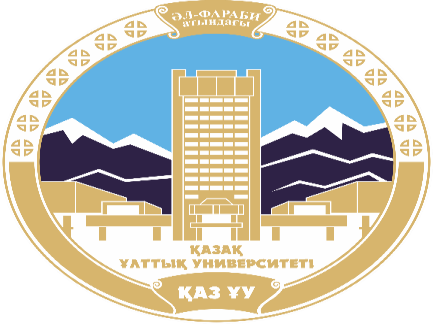